Kindergarten Sight Words
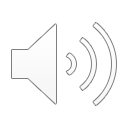 Level A
am
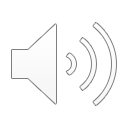 at
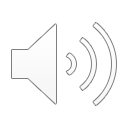 can
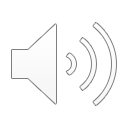 go
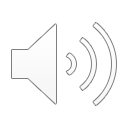 is
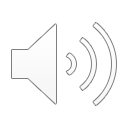 like
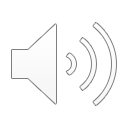 me
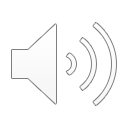 see
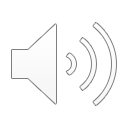 the
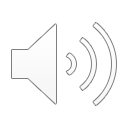 to
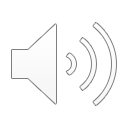 The End